МБОУ «ВОК»СП Детский сад № 1 корпус 1
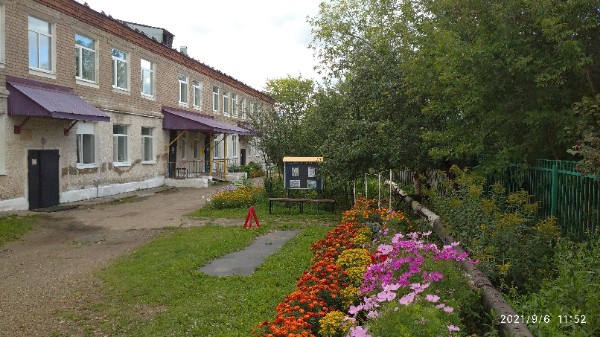 СП Детский сад № 1 корпус 1
Методист  Лупачева Л.В.
2.10 Объем обязательной части Программы рекомендуется не менее 60% от ее общего объема; части, формируемой участниками образовательных отношений, не более 40%.
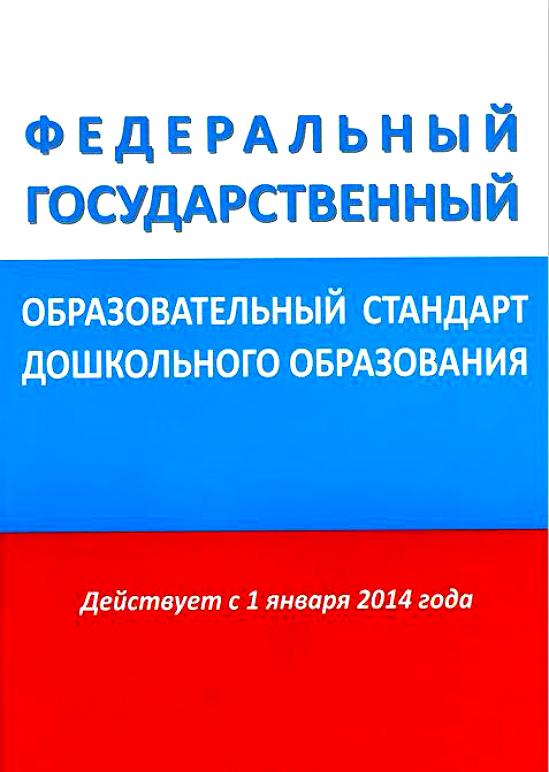 2.11.2 Часть Программы, формируемая участниками образовательных отношений, может включать различные направления, выбранные участниками образовательных отношений из числа парциальных и иных программ и/или созданных ими самостоятельно.
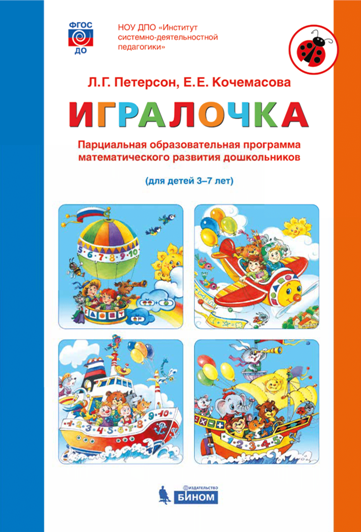 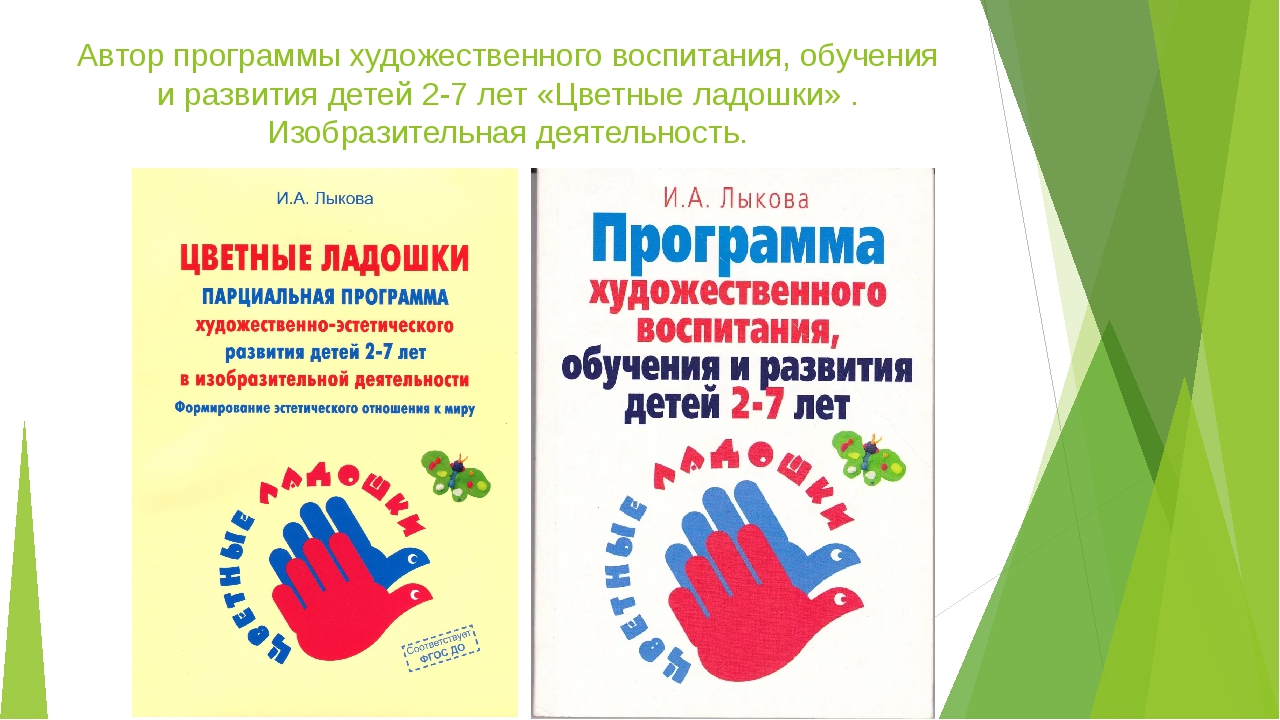 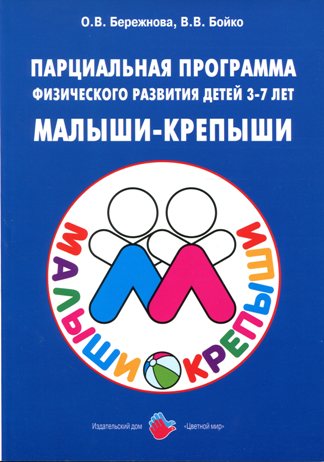 Как  МЫ разрабатывали  часть ООП ДО, формируемую участниками образовательных отношений?
 1. Создали рабочую группу
  2. Распределили обязанности
  3. Изучили потребности участников образовательных отношений. 
  4. Обобщили полученные данные.
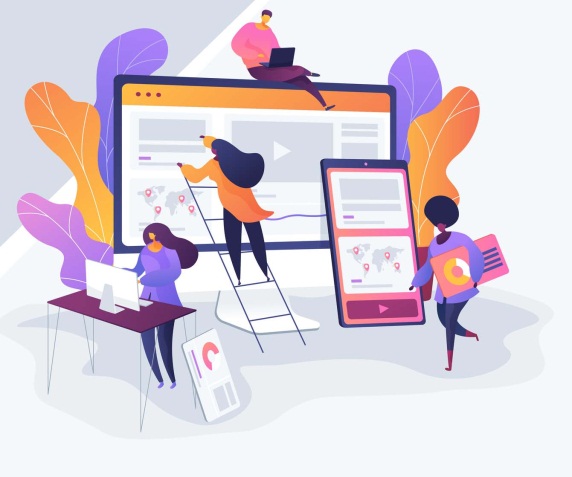 Приоритетное направление
Речевое развитие
Логопедическая минутка
Коррекционная работа по развитию речи
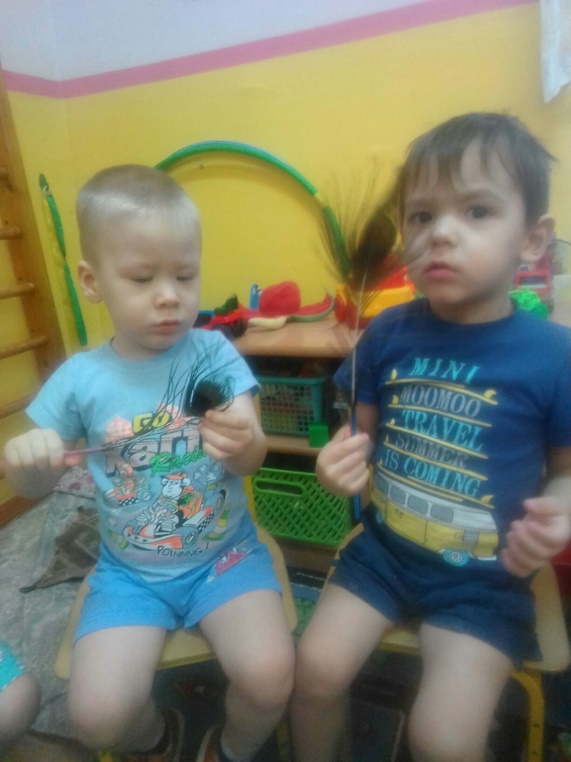 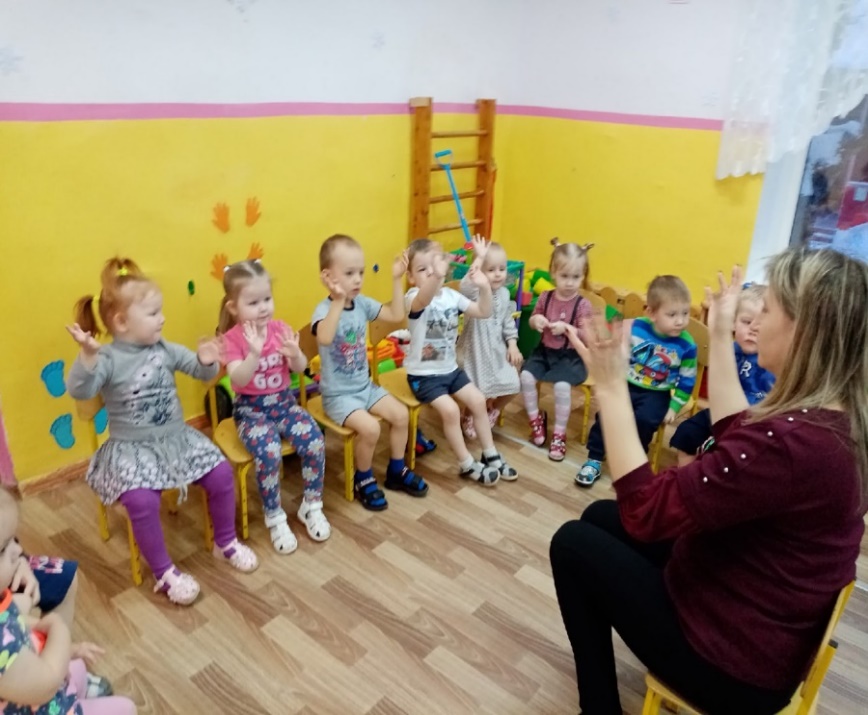 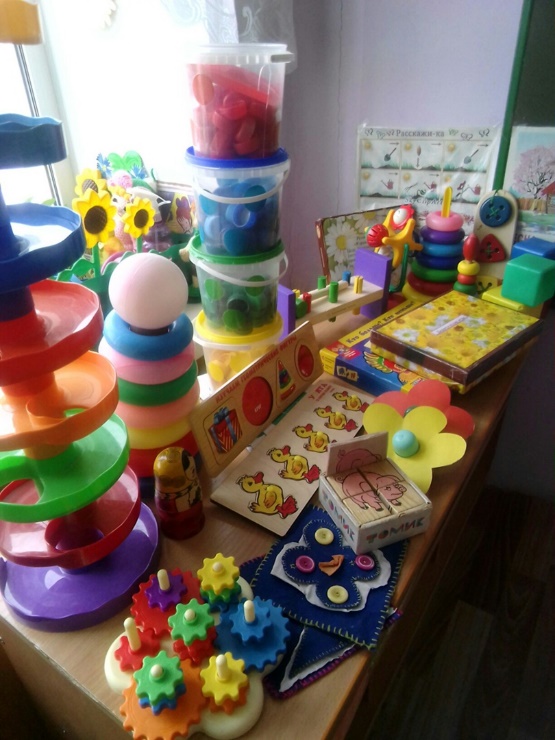 Развивающая среда
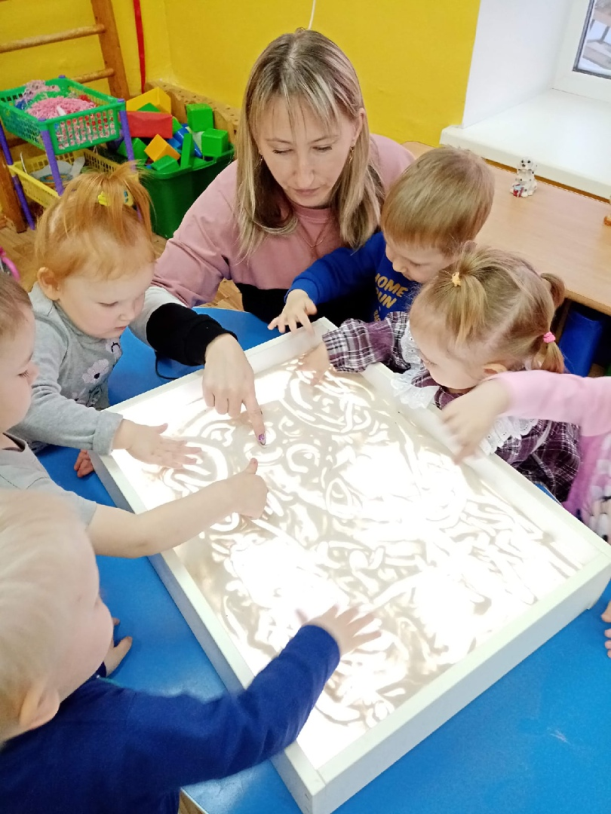 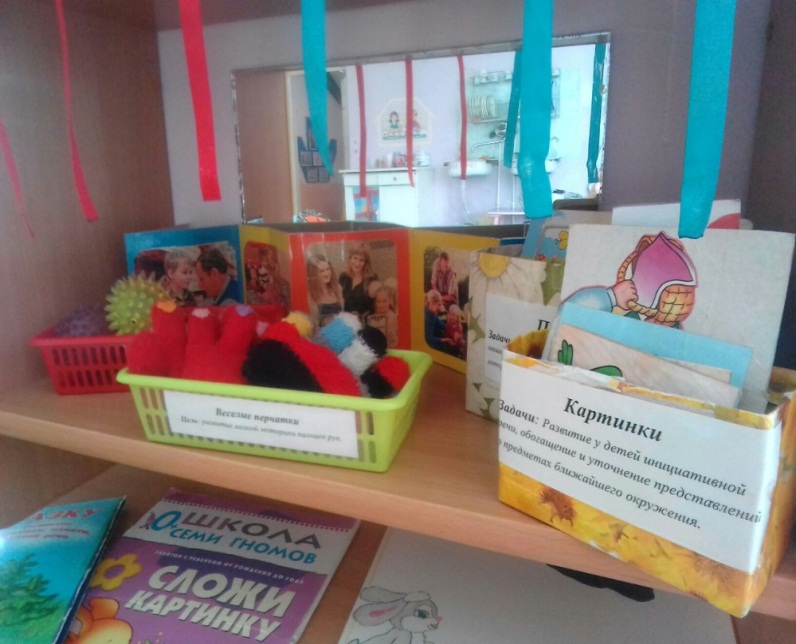 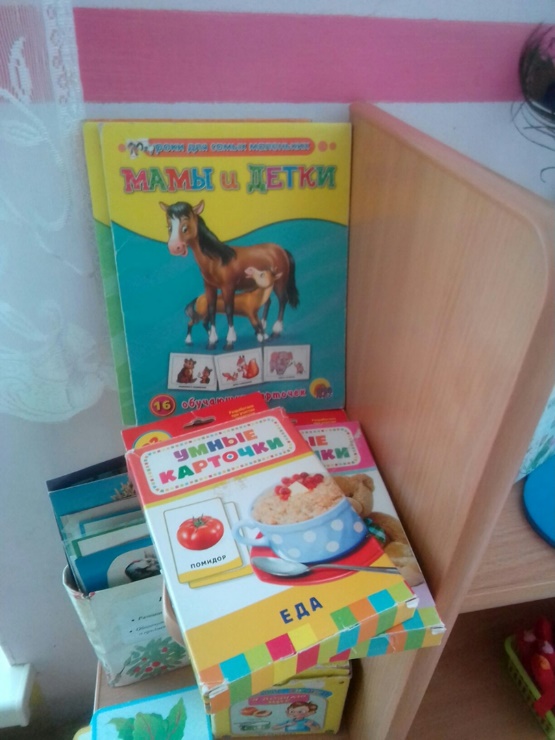 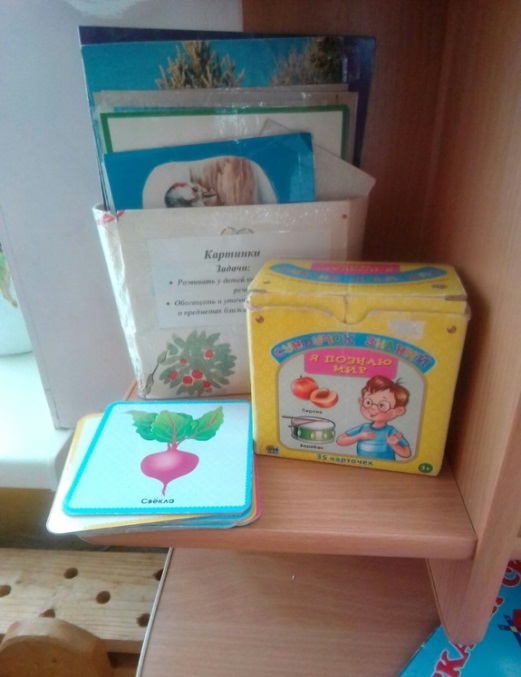